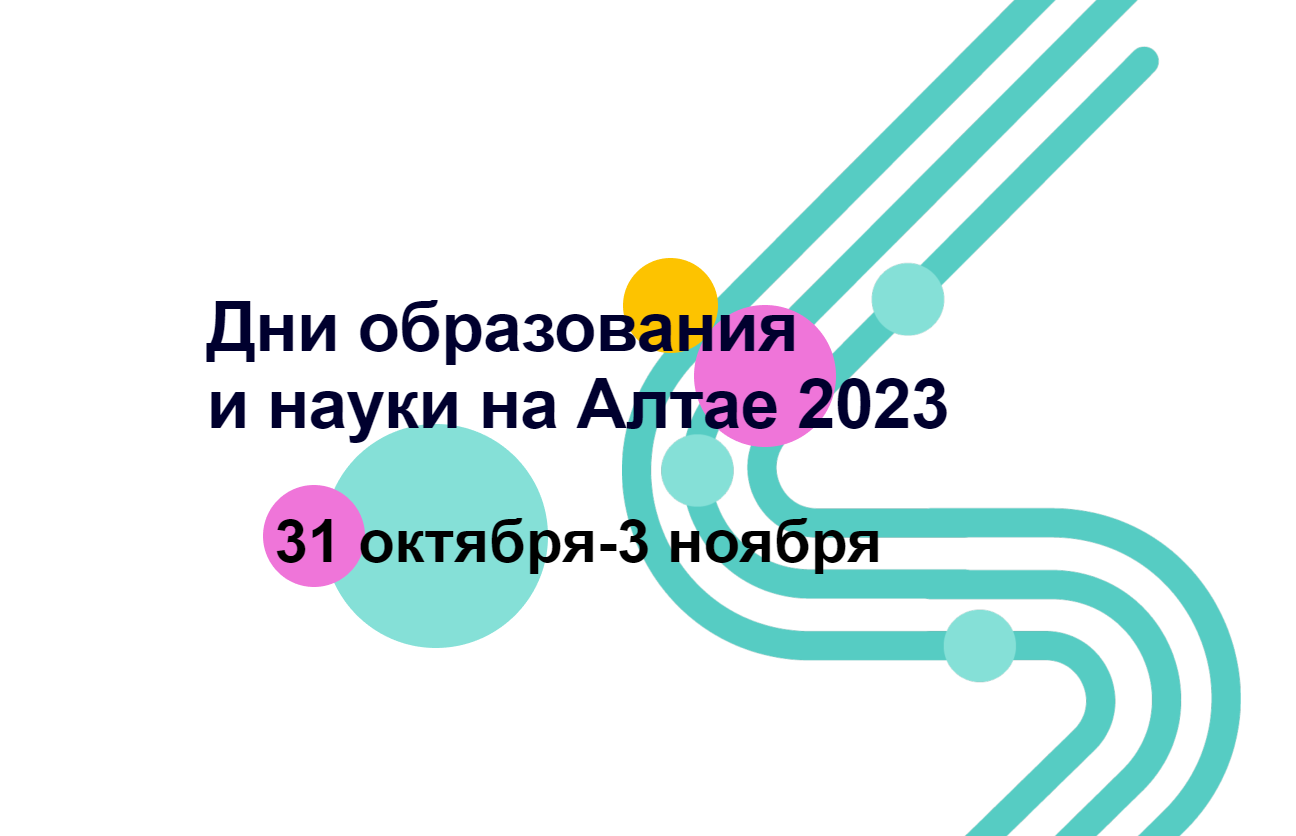 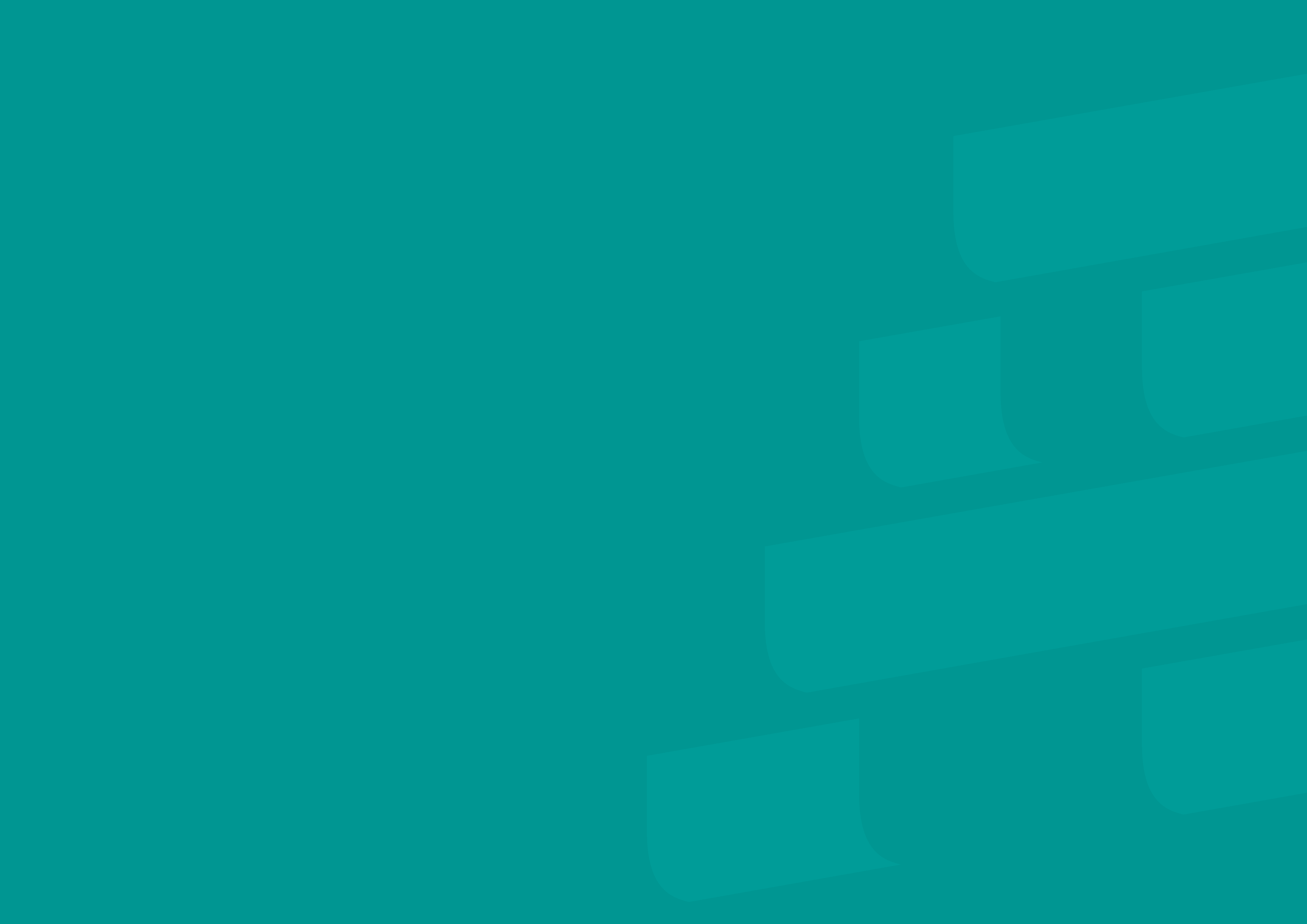 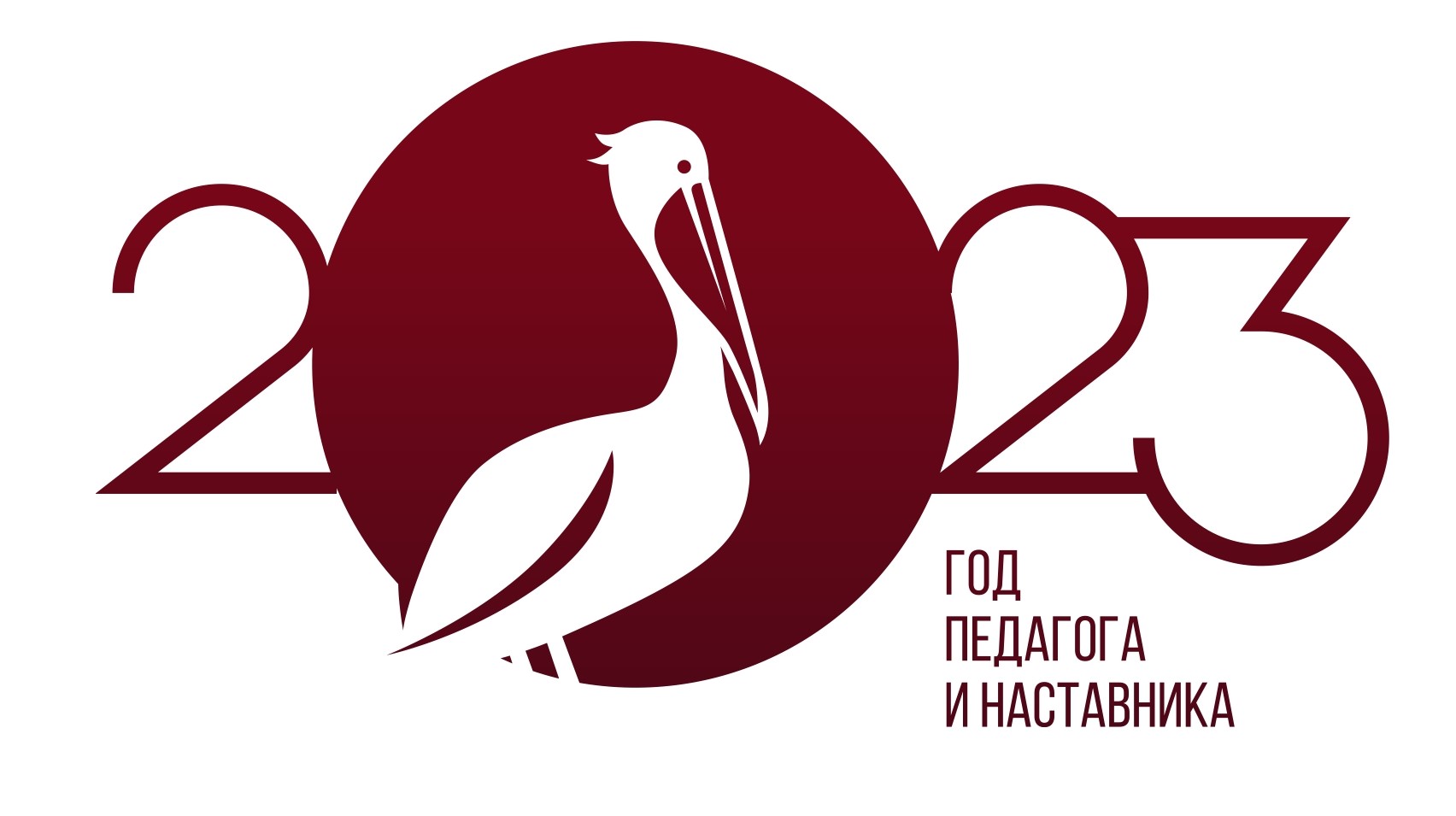 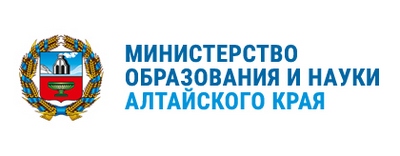 Мастер класс
«Погружение в образовательное событие»
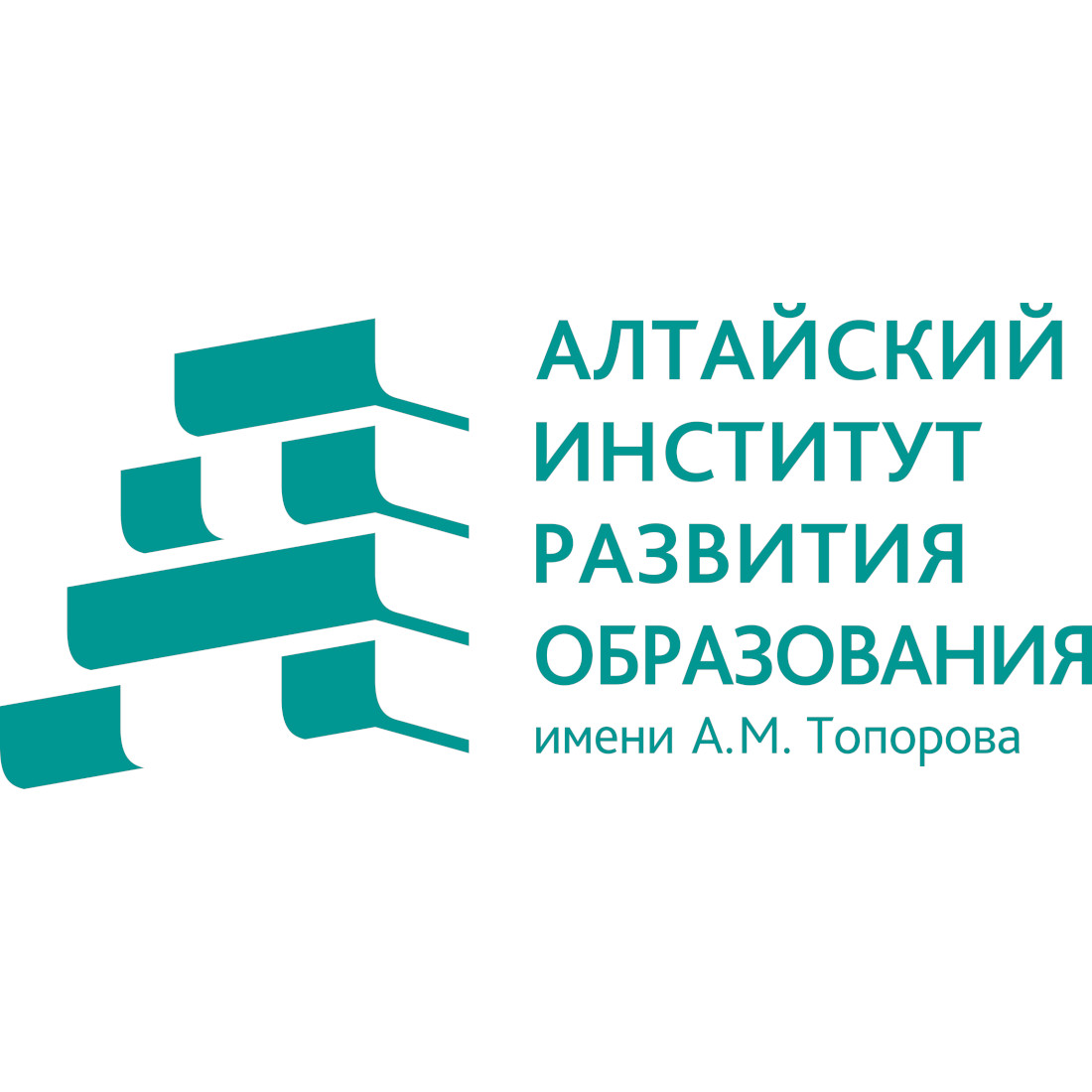 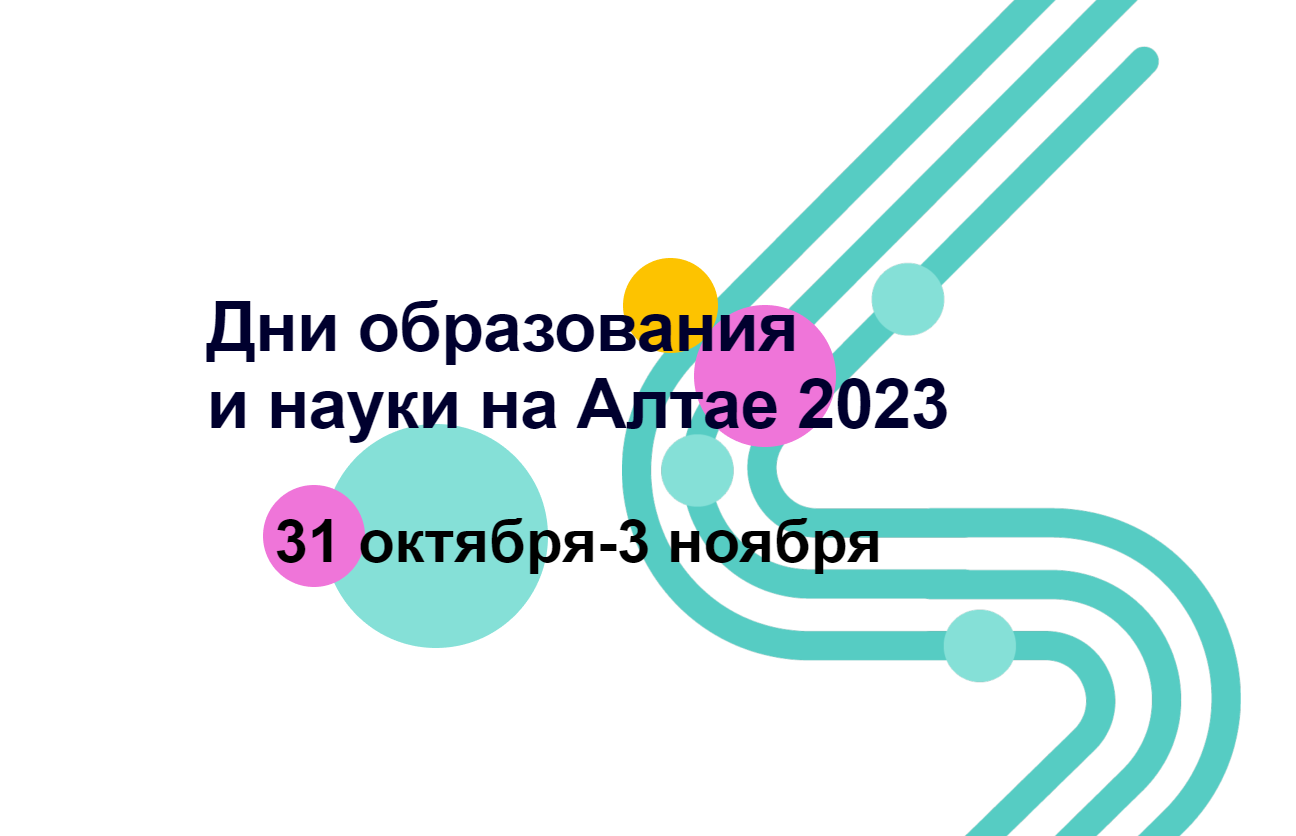 Барнаул, 2 ноября 2023 г.
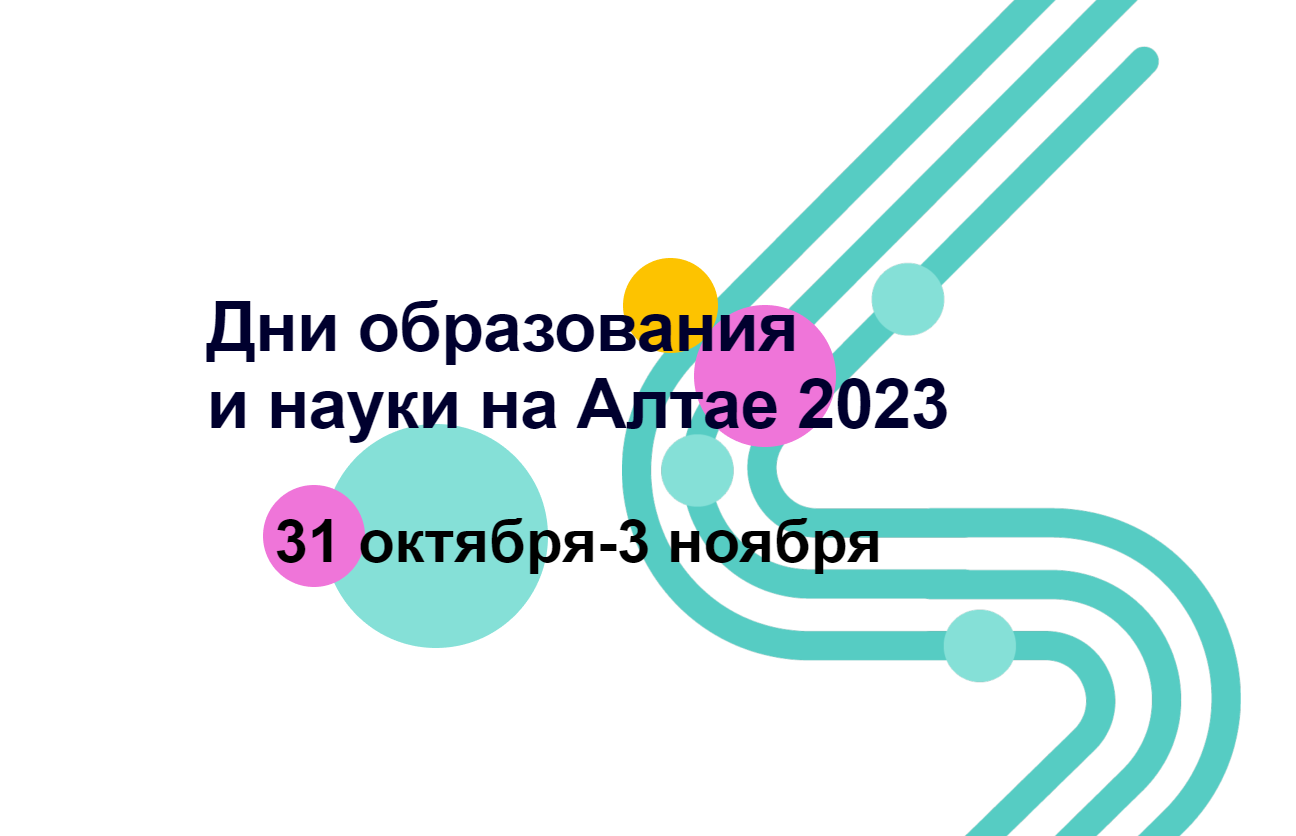 Образовательное событие – это такое мероприятие, в результате которого что-то происходит в ребенке, развивает его
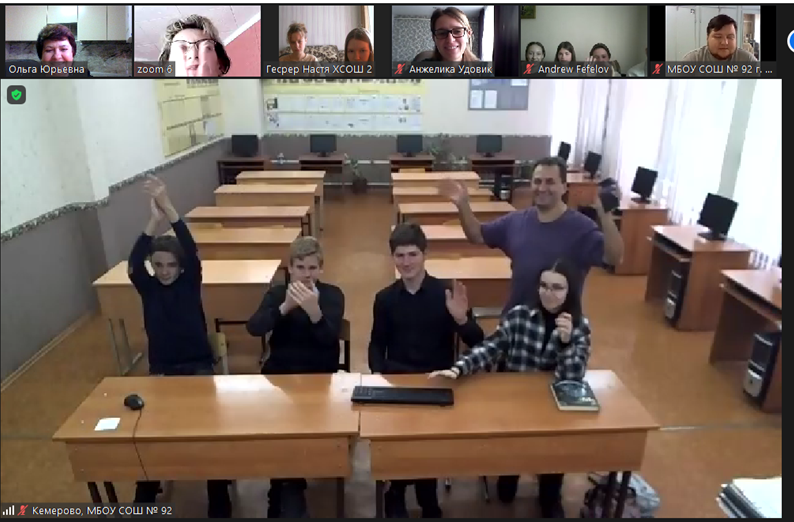 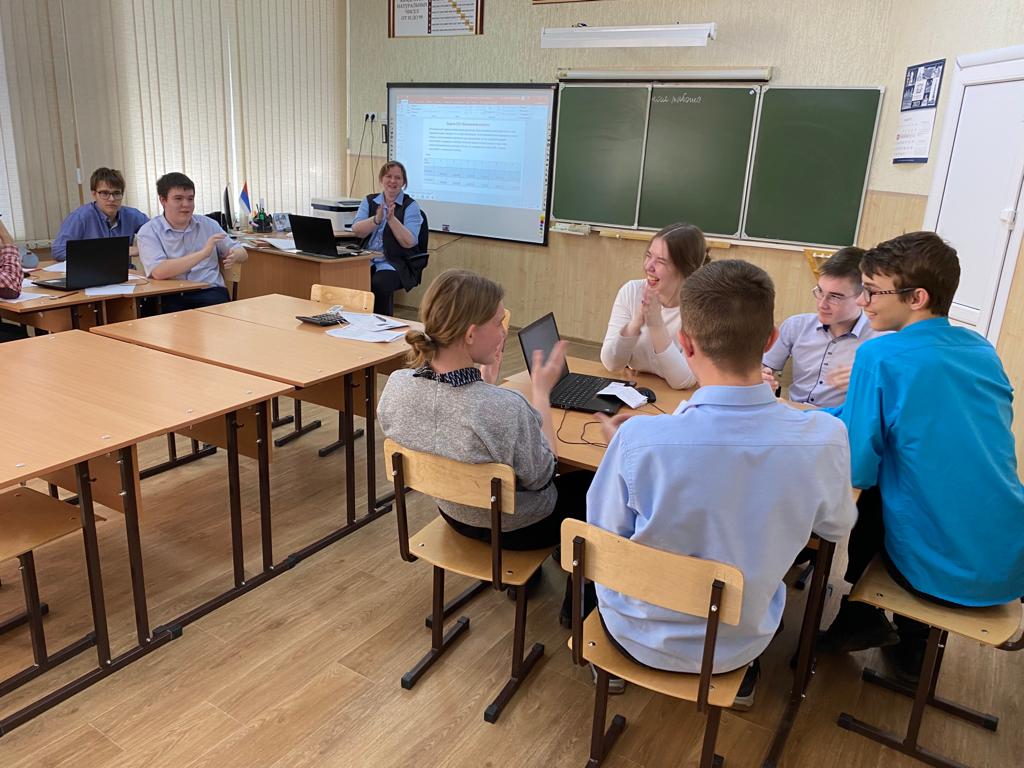 [Speaker Notes: Образовательное событие (ОС) — это обучение в действии, один из форматов учебного взаимодействия со школьниками, позволяющее любой образовательной организации начать реализацию деятельностного подхода в условиях сложившегося (знаниевого) школьного образования.
Зачастую в педагогической практике происходит путаница ОС и мероприятия. Разберёмся подробнее в этих понятиях.]
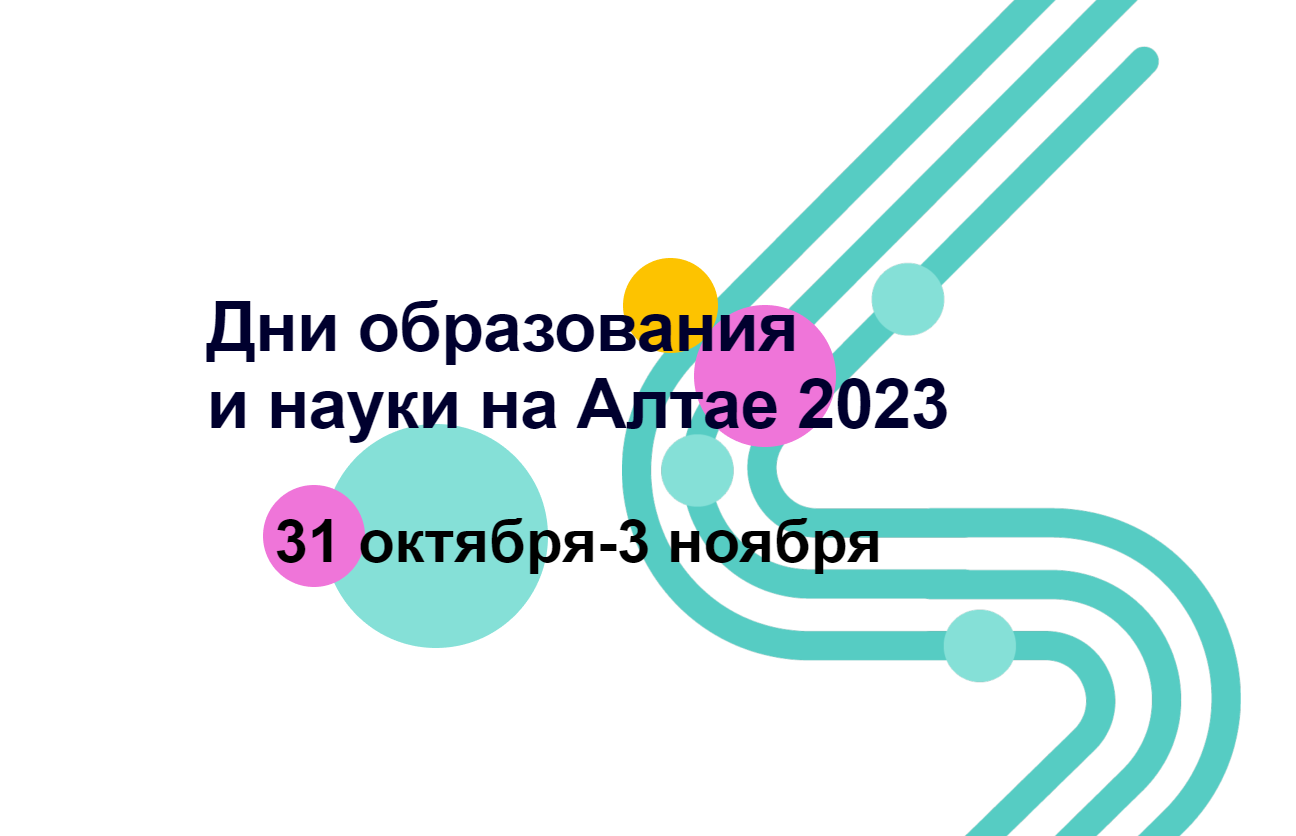 Подготовка образовательного события
Отбор задач: Институт Стратегии Развития Образования РАО http://skiv.instrao.ru/bank-zadaniy/matematicheskaya-gramotnost/ 
распределение обязанностей между организаторами и ведущими;
составление презентации; 
определение команды экспертов, наблюдателей;
проведение технических проб по подключению на платформу команд, наблюдателей, экспертов (или распечатывание раздаточного материала)
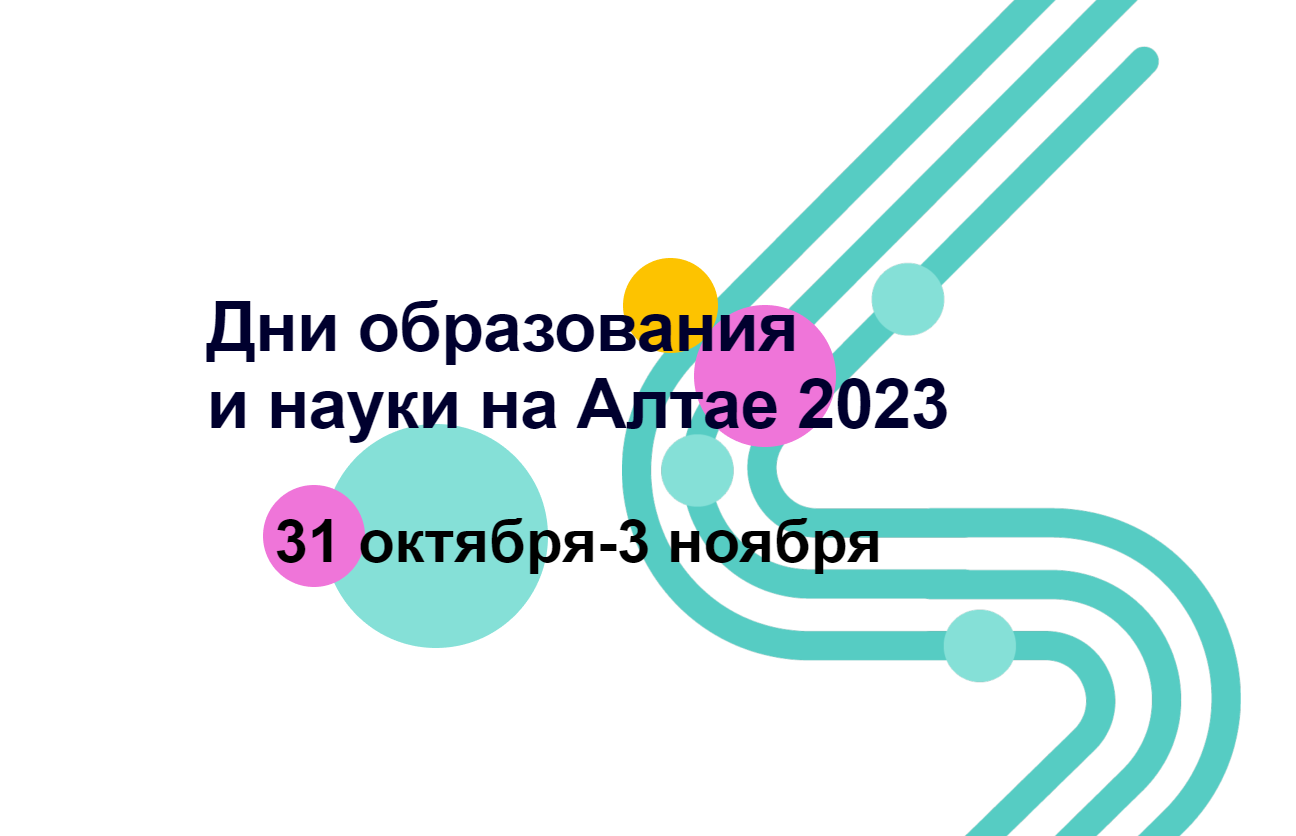 Этапы проведения образовательного события
Этап постановки задач;
Этап погружения;
Этап интерпретации полученных знаний;
Этап подведения итогов образовательного события (устный обмен мнениями, выделение наиболее простых и сложных задач, объявление победителей, озвучивание пожеланий на будущее).
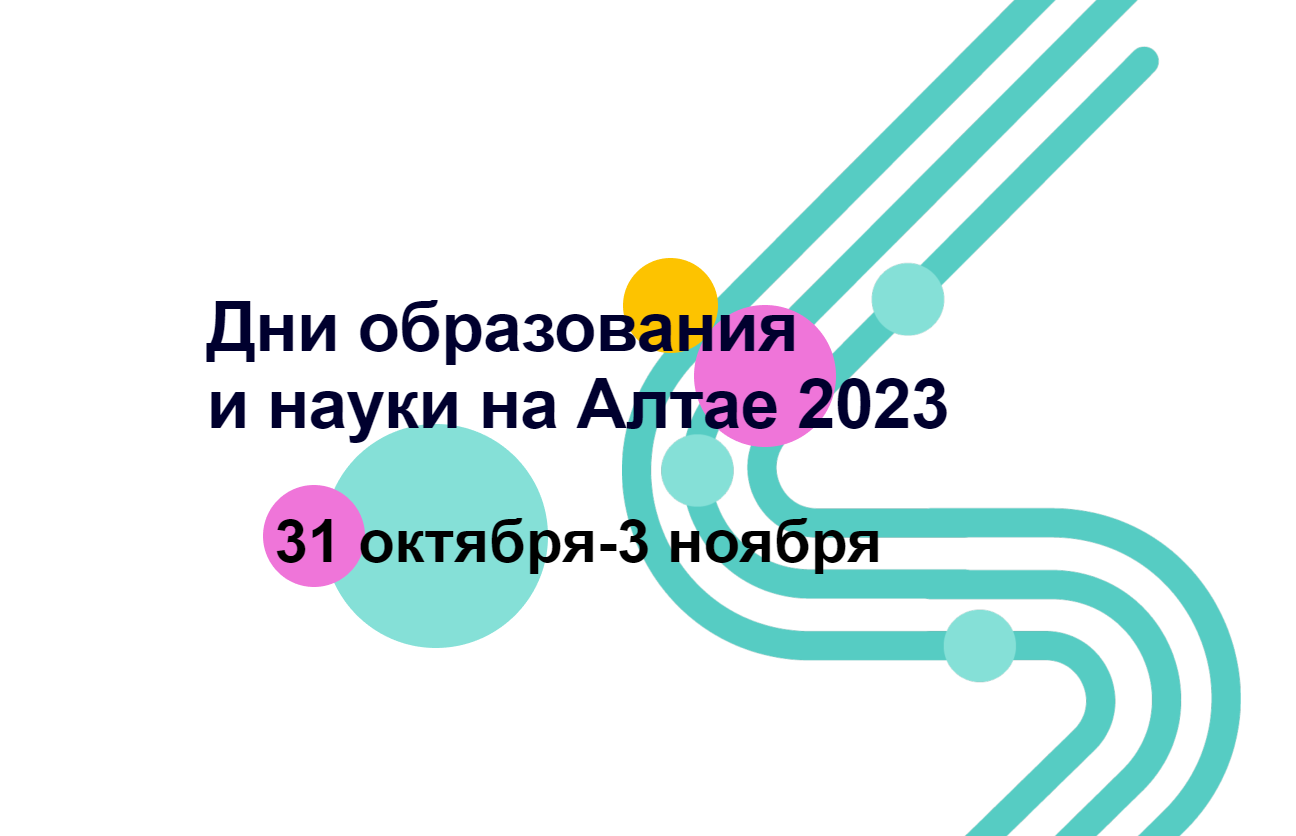 Такая организация работы мотивирует ребят к изучению математики, демонстрирует роль математики при решении жизненных ситуаций, формирует функциональную математическую грамотность.
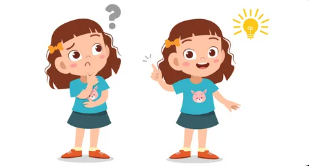 Контакты
Фефелова Ольга Юрьевна, учитель МБОУ СОШ № 12 г. Новоалтайска
fefeolya@mail.ru
Рубцова Татьяна Геннадьевна, МБОУ Калманская СОШ им. Г. А. Ударцева
rubtan64@gmail.com